國民小學科技教育及資訊教育課程發展說明
盧東華
dhlu888@gmail.com
臺北市立大學
十二年國教課綱3面向、9項目
2
1
3
A
3
1
2
2
C
B
3
1
修改自:蔡清田、楊俊鴻，十二年國民基本教育課程當中的素養導向
2
引自:蔡清田、楊俊鴻，十二年國民基本教育課程當中的素養導向
3
相關規範沿革
4
108課綱科技領域草案(1050204)
臺北市科技領域-國小資訊科技課程教學綱要(1051216核定版)
臺北市科技領域-國小資訊科技課程教學綱要(1070817修訂版)
108課綱科技領域(1070920)
國民小學科技教育及資訊教育課程發展參考說明(1090611)
5
[Speaker Notes: 1050204 附錄三：科技領域國民小學教育階段之課程建議]
108課綱科技領域草案(1050204)、108課綱科技領域(1070920)
課程目標
習得科技的基本知識與技能並培養正確的觀念、態度及工作習慣。 
善用科技知能以進行創造、設計、批判、邏輯、運算等思考。
整合理論與實務以解決問題和滿足需求。
理解科技產業及其未來發展趨勢。
啟發科技研究與發展的興趣，不受性別限制，從事相關生涯試探與準備。
了解科技與個人、社會、環境及文化之相互影響，並能反省與實踐相關的倫理議題。
草案附錄三：科技領域國民小學教育階段之課程建議
6
[Speaker Notes: 1050204 附錄三：科技領域國民小學教育階段之課程建議]
科技領域的學習表現
7
7
科技領域學習表現的編碼方式
例: 運m-V-2 能利用資訊科技創作解決問題
8
科技領域的學習內容
9
9
科技領域學習內容的編碼方式
例: 資A-IV-1 演算法基本概念
10
臺北市國小資訊科技課程教學綱要學習內容面向
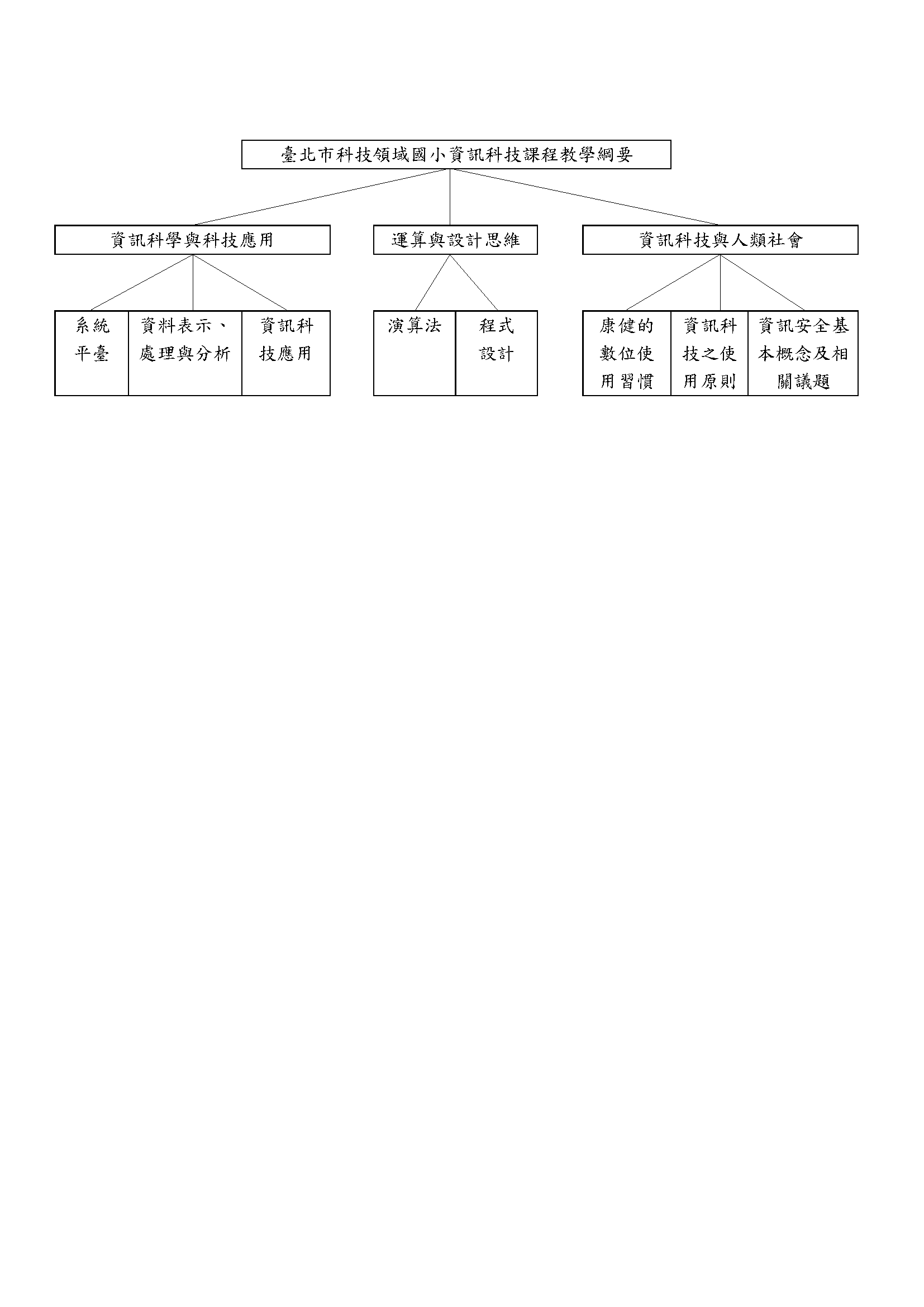 11
臺北市科技領域國小資訊科技課程各學習階段建議授課時數(2018/08/16修正)
12
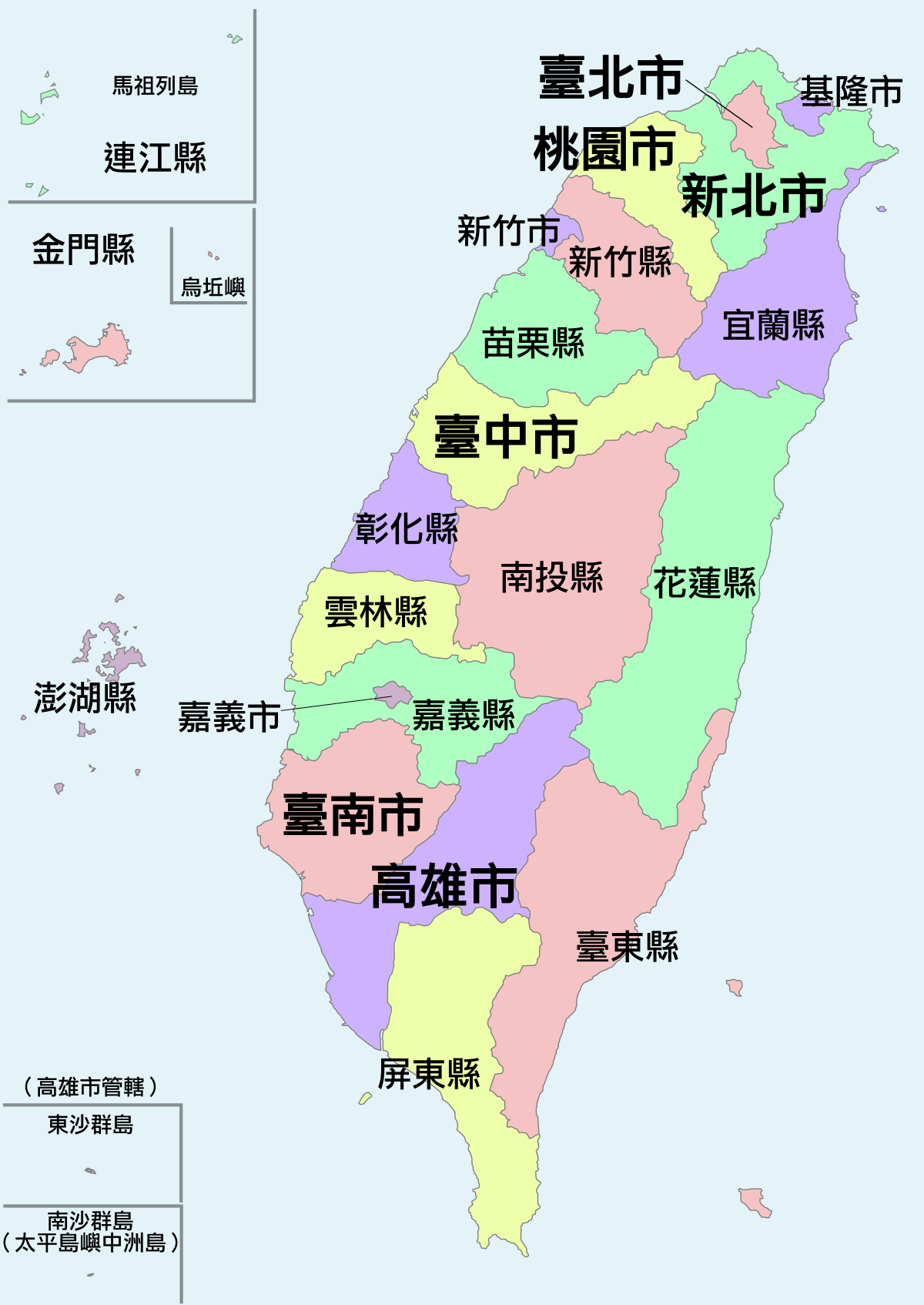 1
1
1
108課綱實施後各縣市國小3~6年級預計會排資訊相關課程的分布情形
1
1
1
1
1
1
1
1
1
1
1
1
1
1
1
13
國民小學科技教育及資訊教育課程發展參考說明
課程規劃及建議
部定課程部分，可視各領域學習需要，融入科技教育/資訊教育議題。
校訂課程部分，在系統思考下，可規劃跨領域「統整性主題/專題/議題探究課程」，強化知能整合與生活運用能力；其次，可透過「社團活動與技藝課程」開設跨領域/科目相關的學習活動供學生自由選修；再者，亦可結合「其他類課程」辦理相關活動。
14
科技教育課程發展
15
15
科技教育課程發展之編碼方式
例: 科議k-II-1 認識常見科技產品
16
科技教育課程發展之學習表現
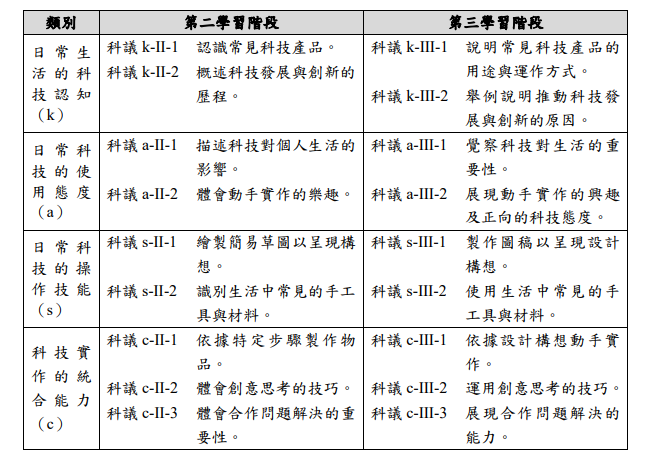 17
科技教育課程發展之學習內容(1)
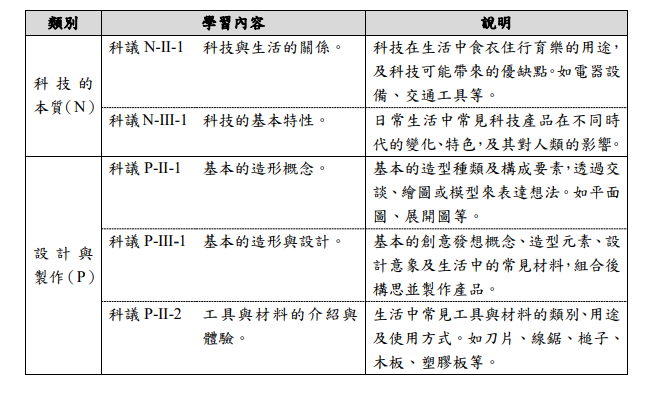 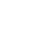 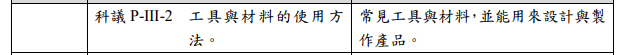 18
科技教育課程發展之學習內容(2)
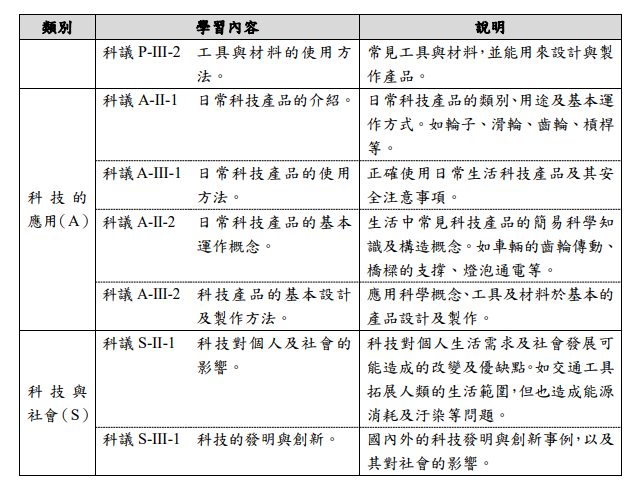 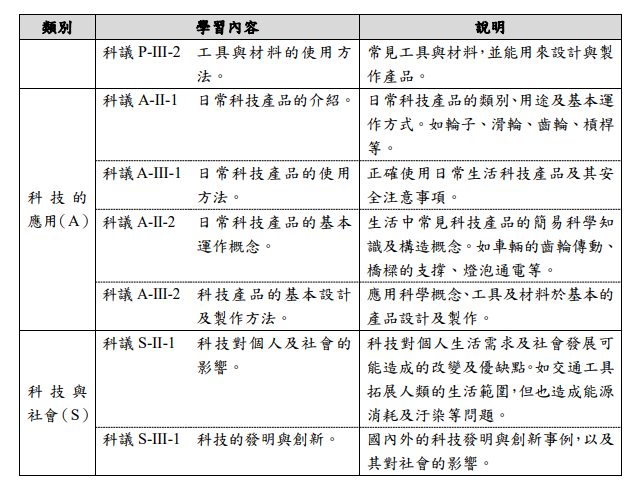 19
資訊教育課程發展
20
20
資訊教育課程發展之編碼方式
例: 資議t-II-1 體驗常見的資訊系統
21
資訊教育課程發展之學習表現
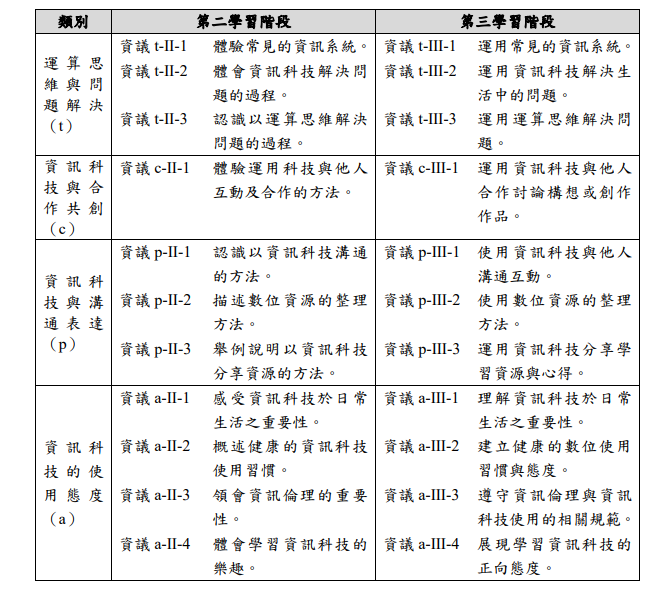 22
資訊教育課程發展之學習內容(1)
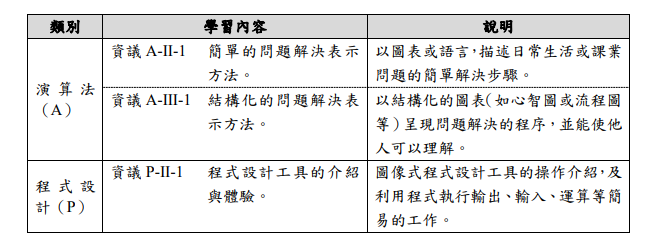 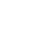 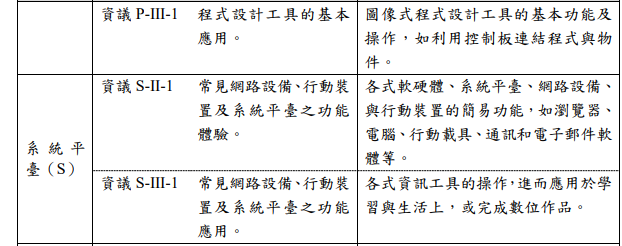 23
資訊教育課程發展之學習內容(2)
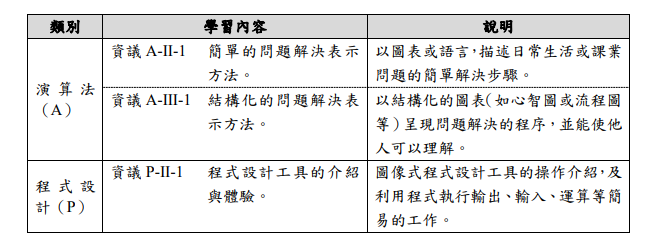 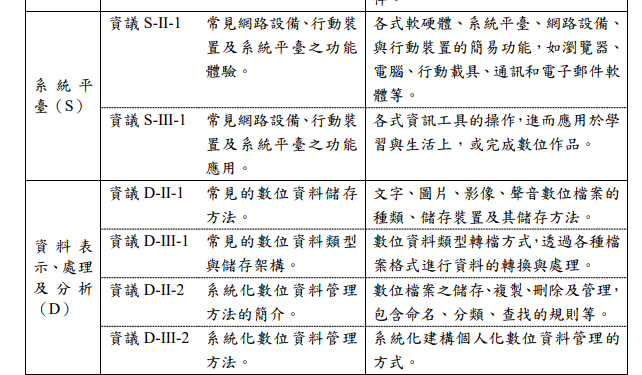 24
資訊教育課程發展之學習內容(3)
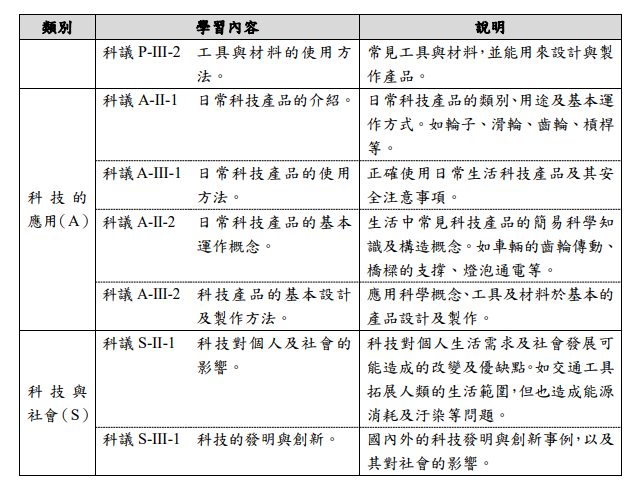 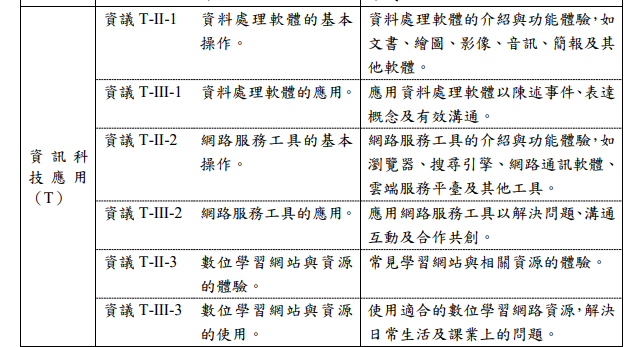 25
資訊教育課程發展之學習內容(4)
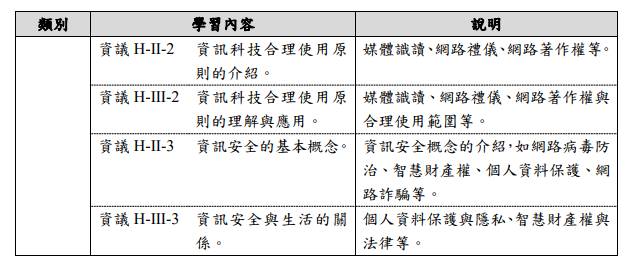 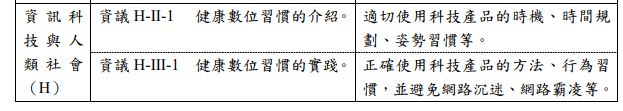 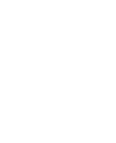 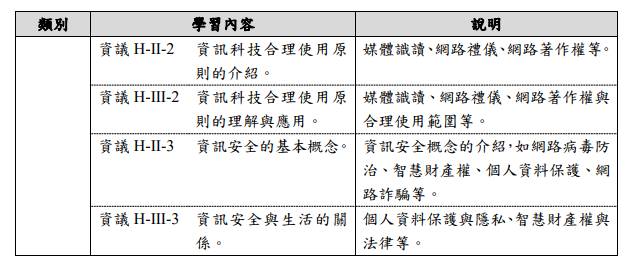 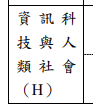 26
未完待續
微調市本教學綱要
學習表現加入新增的運算表達與程序(r)、資訊科技創作(m)兩項學習內容
學習內容主類別調整或修正?
演算法(資議A)、程式設計(資議P)
系統平台(資議S)、資料表示、處理及分析(資議D)、資訊科技應用(資議T)
資訊科技與人類社會(資議H)
指標延伸到第一學習階段?
27
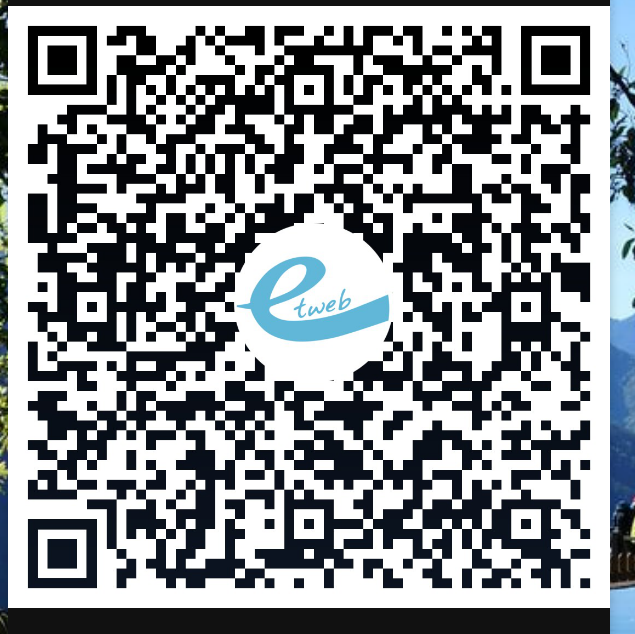 28